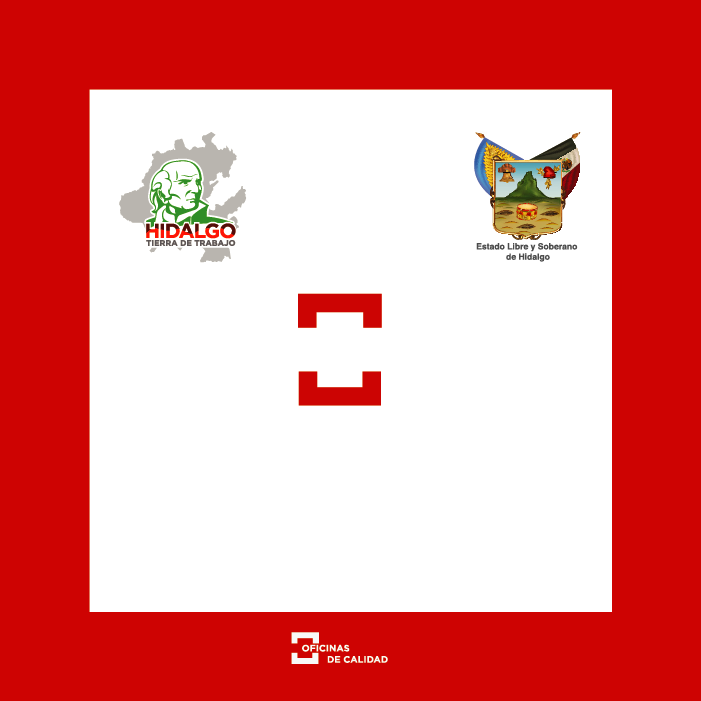 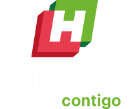 UNIVERSIDAD POLITECNICA DE HUEJUTLA
Rectoría
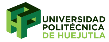 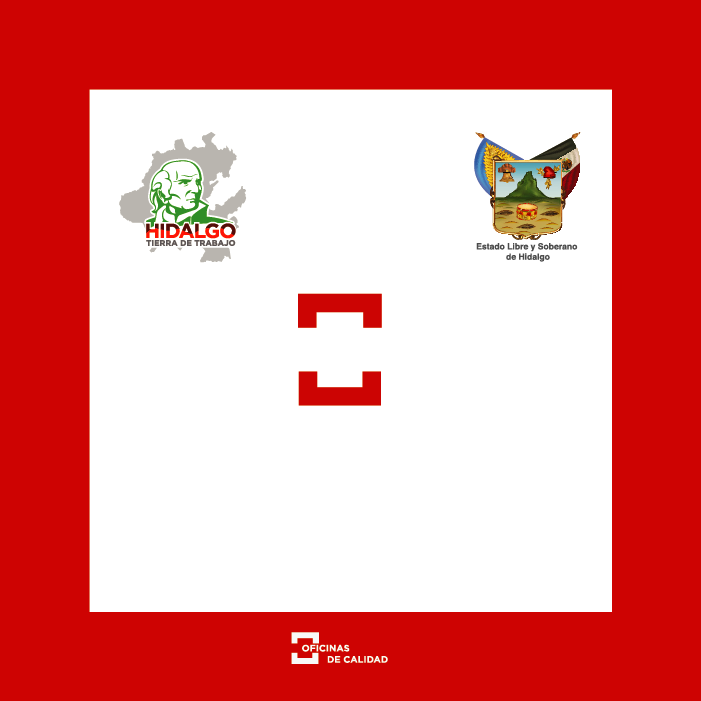 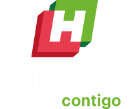 UNIVERSIDAD POLITECNICA DE HUEJUTLA 
Dirección Académica
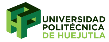 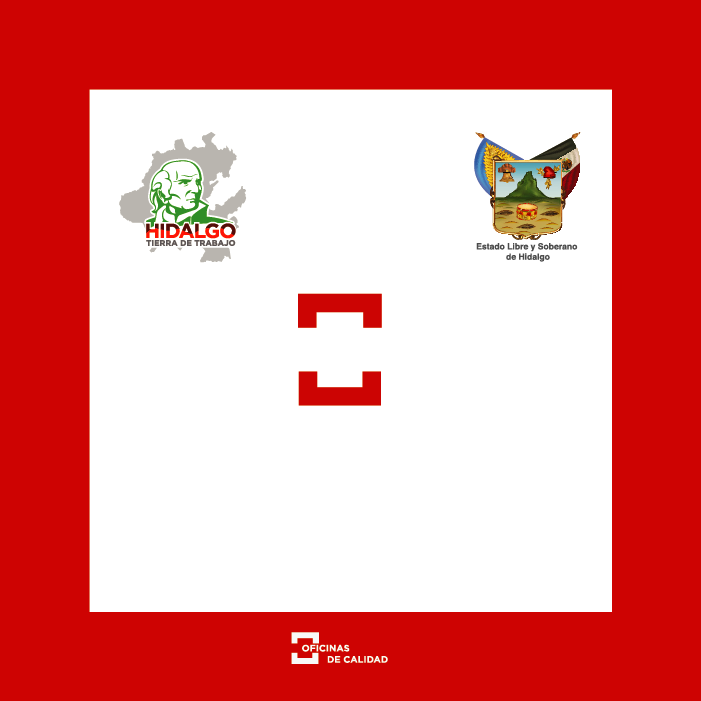 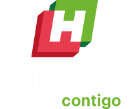 UNIVERSIDAD POLITECNICA DE HUEJUTLA 
Subdirección de Planeación
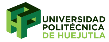 [Speaker Notes: Lomos de 2´]